GIGAスクール構想におけるロジックツリー例
・全体構想を描き、デザイン(設計)し、共有するためのツールです
・過不足部分については、加筆/削除/修正等行ってください
・各項目について「だれが、いつ、どのように」を確認
・各項目の要件については、担当者(部署)等が整理
・要件を持ち寄り、全体の過不足を検討
・稼働後は、改善点の検討共有にも活用
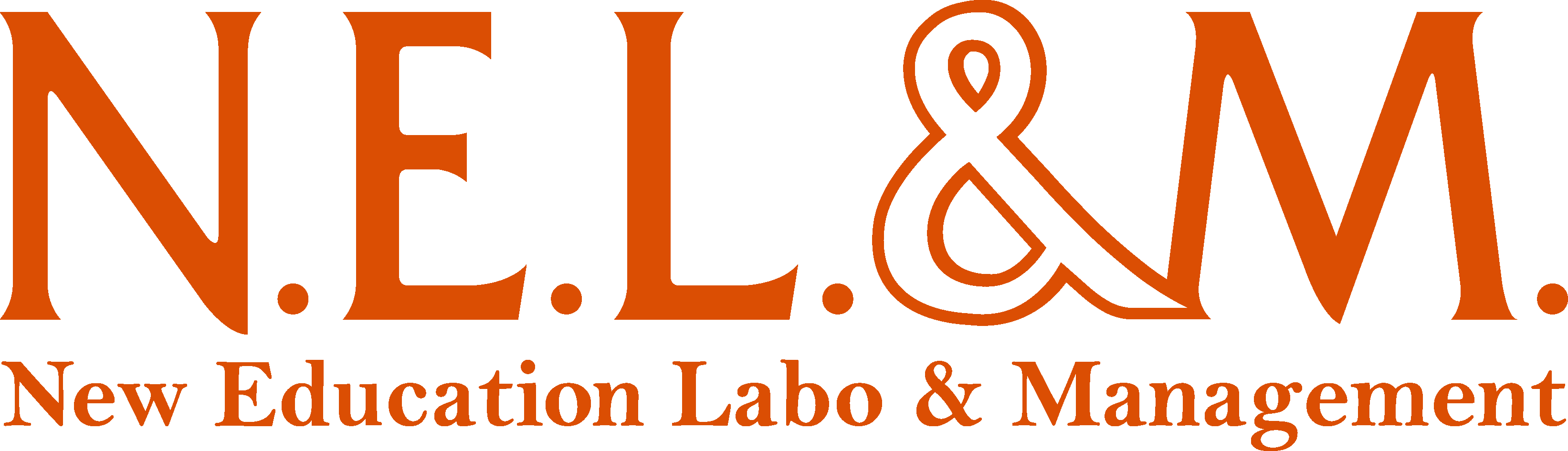 2020/8/17 NEL&M 作
GIGAスクール構想におけるロジックツリー例
凡例
方針に応じて着手
上位項目
対象業務
・全体構想を描き、デザイン(設計)し、共有するためのツールです
・過不足部分については、加筆/削除/修正等行ってください
・各項目について「だれが、いつ、どのように」を確認
・各項目の要件については、担当者(部署)等が整理
・要件を持ち寄り、全体の過不足を検討
・稼働後は、改善点の検討共有にも活用
令和２年度整理
令和３年度、委託等
要検討・実施項目
令和２年度実施
令和3年度以降継続
・調達手続きが進行中（入札公示、落札決定等の情報公開が増加）
↓検討未実施の可能性が高い内容
・ドメインの検討、取得、アカウント付与の具体策
・教育情報せキュリティポリシーの改定、個人情報保護審査会対応、啓発施策、監査
・次年度以降の予算要求に関連した、運用、保守、研修体制等の検討
・整備担当部署×指導担当部署（学習指導、生徒指導）等の連携（組織体制づくり)
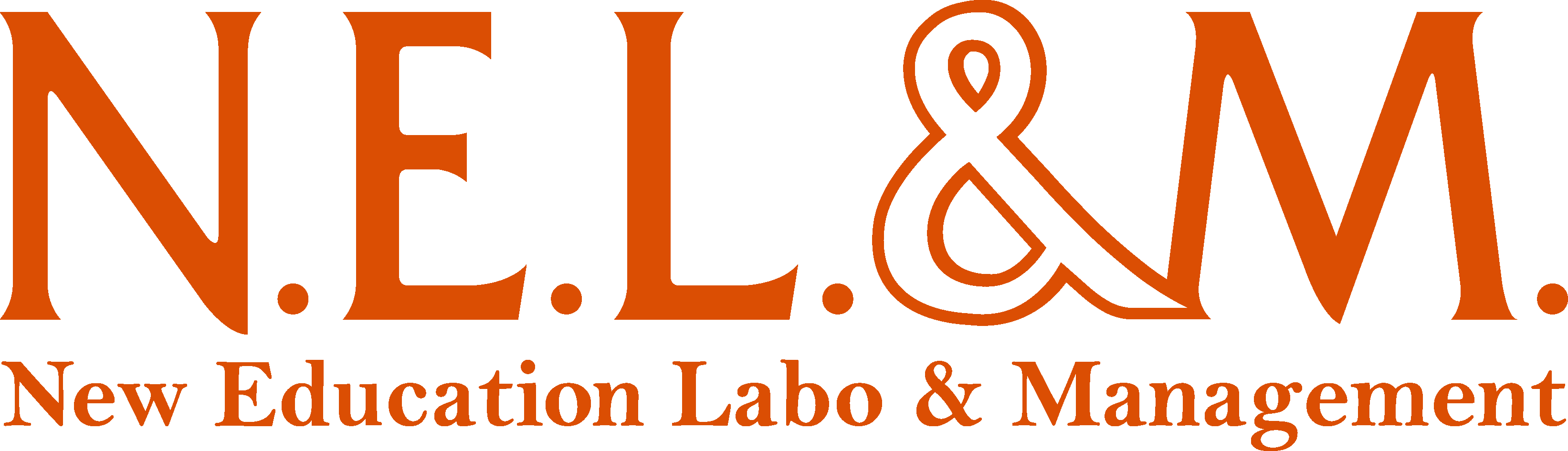 2020/8/22 作成(改)